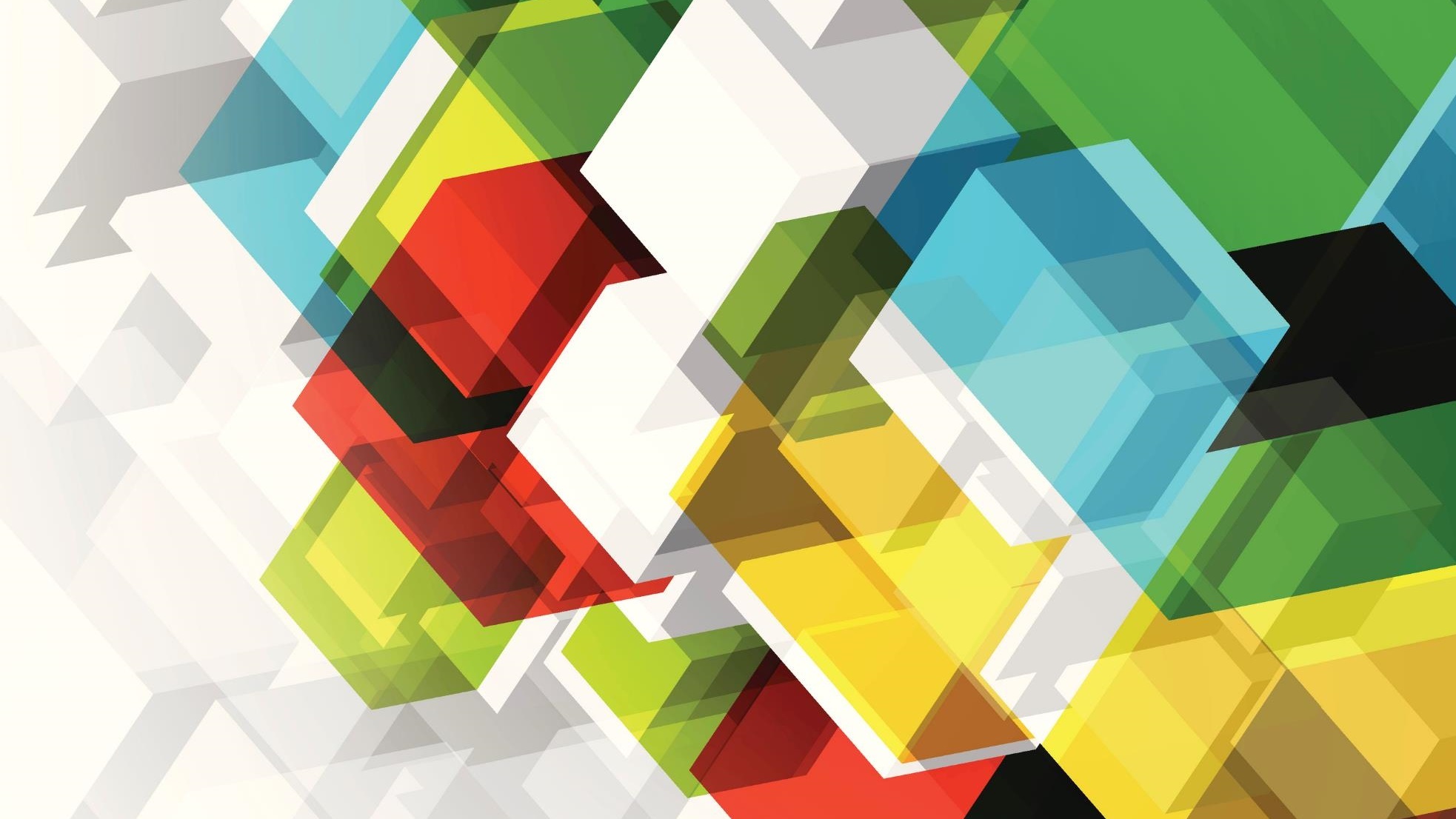 Nutrition  related to COVID-19
Afnan Chikhani
COVID-19 Infection
Coronavirus disease 2019 (COVID-19), caused by the severe acute respiratory syndrome coronavirus 2 (SARS-CoV-2).
Caused more than 745 000 deaths worldwide.
There is no  treatments for COVID-19 yet. 
Improve immune system is the best think we can have to protect ourself from viruses 
The common symptoms of COVID-19 are impaired smell and taste, fever, cough, sore throat, general weakness, pain as aching limbs, runny nose, and in some cases diarrhea  Wessels, I., Rolles, B., & Rink, L. (2020, July 10).
Myths about COVID-19 prevention
flu vaccines. 
Saline nasal wash. High temperatures. 
Low temperatures. Antibiotics. Alcohol and chlorine spray. 
Drinking alcohol.
Garlic. 
Ultraviolet (UV) disinfection lamp.
5G mobile networks.  
Disinfectants. 
Supplements.
Effective COVID-19 prevention tips
The World Health Organization (WHO) and the U.S. Centers for Disease Control and Prevention (CDC) 
Avoid large events 
Avoid close contact (within about 6 feet, or 2 meters).
Stay home as much as possible and keep distance between yourself and others (within about 6 feet, or 2 meters),.
Wash your hands often with soap and water for at least 20 seconds, or use an alcohol-based hand sanitizer 
Cover your face with a cloth face covering in public spaces,
Cover your mouth and nose with your elbow or a tissue when you cough or sneeze. 
Avoid touching your eyes, nose and mouth.
Avoid sharing dishes, glasses, bedding and other household items if you're sick.
Clean and disinfect high-touch surfaces daily.
Stay home from work, school and public areas if you're sick.
 Before traveling, check the CDC and WHO websites to look for health advisories that may be in place.
Vitamins that related to immune system
Vitamins C and D, zinc, and omega-3 fatty acids are critical for immune function. Not eating enough of these essential nutrients can affect resistance to infection, increase disease severity, and burdens associated with the disease (Study: Vitamins C, D May Help Immune System Fight COVID-19. (n.d.)).
Vitamin D
Vitamin D treatment decrease the incidence of viral respiratory tract infection with COVID-19 patients (David, 2020).
A retrospective cohort study that is  polished on JAMA network found that vitamin D deficiency is  associated with increased COVID-19 risk, a finding that suggests that may be need to determine whether vitamin D affects COVID-19 risk (David, 2020).
According to Dr Maltzer vitamin D supplements have shown to lower the risk of viral respiratory tract infections in previous studies, because it is important to the function of the immune system (Rubin, 2020).
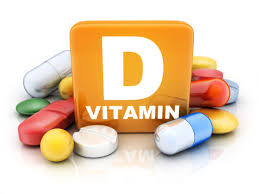 Vitamin C
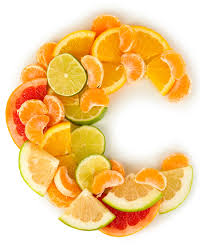 Vitamin C play a significant role in reducing inflammatory response and preventing common cold. Many studies have shown that vitamin C deficiency is related to the increased risk and severity of influenza infections.
critical-care specialist shared that he has immediately giving his intensive care patients 1,500 milligrams of intravenous Vitamin C. 
Doctors thought that patients who received vitamin C did significantly better than those who did not get vitamin C.
 vitamin C levels in corona virus patients drop dramatically when they suffer sepsis, an inflammatory response that occurs when their bodies react to the infection. 
He said, “It makes all the sense in the world to try and maintain levels of vitamin C.”
A clinical trial on the effectiveness of intravenous vitamin C on coronavirus patients began on February 14th at Zhongnan Hospital in Wuhan, China.
Zinc
zinc is essential to preserve respiratory epithelium, preventing pathogen entry, for a balanced function of the immune system and the redox system
Zinc is essential for preserving tissue barriers
Mucociliar clearance of viruses is affected by zinc
zinc deficiency results in altered numbers and dysfunction of all immune cells, subjects with suboptimal zinc state have an increased risk for infectious diseases, autoimmune disorders, and cancer
zinc deficiency can probably be added to the factors predisposing individuals to infection and detrimental progression of COVID-19 Wessels, I., Rolles, B., & Rink, L. (2020, July 10).
MNT for COVID
malnutrition in individuals at risk or infected with COVID-19
Energy needs: • For polymorbid patients aged >65 years: 27 kcal/kg BW/day
 • For severely underweight polymorbid patients: 30 kcal/kgBW/day* 
• 30 kcal/kg BW/day; guiding value for energy intake in older persons
 Protein needs:
 • 1 g/kg BW/day in older persons
• > 1 g/kg BW/day in polymorbid medical inpatients in order to prevent body weight loss, reduce the risk of complications.
http://www.efad.org/media/1975/medical-nutrition-therapy-covid-19.pdf
Critical ill patient- infected with COVID-19:
Energy needs:
15-20 kcal/kg actual body weight (ABW)/day (which should be 70-80
% of caloric requirements)
Protein needs: 
1.2-2.0 gm/kg ABW/day1 - “For obese patient: 1.3 g/kg adjusted BW”2
References
Abstracts from The Importance of Omega-3 Fatty Acids in the Attenuation of Immune-Mediated Diseases. (n.d.). Retrieved October 10, 2020, from https://ods.od.nih.gov/News/omega3_abstracts.aspx
Abstracts from The Importance of Omega-3 Fatty Acids in the Attenuation of Immune-Mediated Diseases. (n.d.). Retrieved October 14, 2020, from https://ods.od.nih.gov/news/omega3_abstracts.aspx

David O. Meltzer, M. (2020, September 03). Association of Vitamin D Status and Other Clinical Characteristics With COVID-19 Test Results. Retrieved October 10, 2020, from https://jamanetwork.com/journals/jamanetworkopen/fullarticle/2770157
Debunking COVID-19 (coronavirus) myths. (2020, September 12). Retrieved October 10, 2020, from https://www.mayoclinic.org/diseases-conditions/coronavirus/in-depth/coronavirus-myths/art-20485720
Patel, P., & Sengupta, N. (2020). PPIs and Beyond: A Framework for Managing Anticoagulation-Related Gastrointestinal Bleeding in the Era of COVID-19. Digestive Diseases and Sciences, 65(8), 2181-2186. doi:10.1007/s10620-020-06408-x
Rubin, G. (2020, September 03). Vitamin D deficiency may raise risk of getting COVID-19. Retrieved October 10, 2020, from https://www.uchicagomedicine.org/forefront/coronavirus-disease-covid-19/vitamin-d-deficiency-may-raise-risk-of-getting-covid19
Study: Vitamins C, D May Help Immune System Fight COVID-19. (n.d.). Retrieved October 10, 2020, from https://www.pharmacytimes.com/news/study-vitamins-c-d-may-help-immune-system-fight-covid-19
Vitamin C Infusion for the Treatment of Severe 2019-nCoV Infected Pneumonia - Full Text View. (n.d.). Retrieved October 10, 2020, from https://clinicaltrials.gov/ct2/show/NCT04264533
Wessels, I., Rolles, B., & Rink, L. (2020, July 10). The Potential Impact of Zinc Supplementation on COVID-19 Pathogenesis. Retrieved October 14, 2020, from https://www.ncbi.nlm.nih.gov/pmc/articles/PMC7365891
http://www.efad.org/media/1975/medical-nutrition-therapy-covid-19.pdf